Не хочу в школу!!!!!
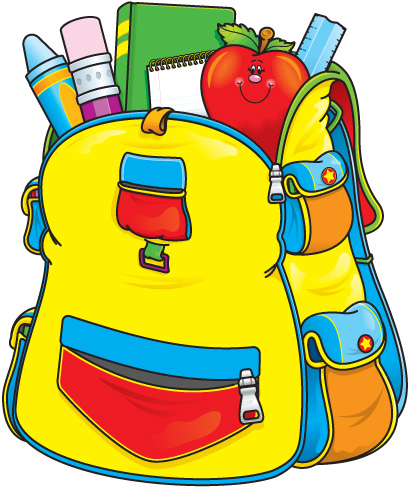 Причины:
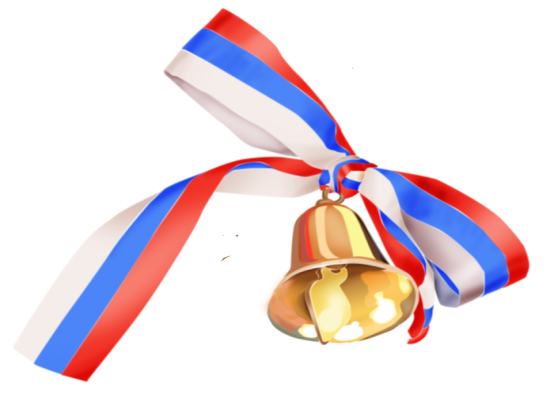 - отсутствие положительных эмоций и удовлетворения от учебы и внеучебной деятельности;
- неумение общаться и находить контакт со сверстниками;
- отставание в учебе, трудности в усвоении материала;
-отсутствие заинтересованности родителей в делах ребенка;
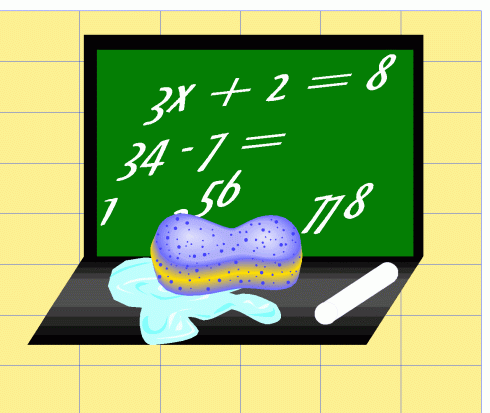 Выход:
- -Постарайтесь выяснить причину. если ребенок не идет на контакт, то обратитесь к специалисту, который поможет решить данную проблему.- Если ваш ребенок расположен к разговору и принимает вашу помощь, поддерживайте его желание общаться своим одобрением, согласием со всем, что он говорит. Не спорьте, не критикуйте, не давайте советов .
- Найдите общие интересы с ребенком. Подчеркните в нем положительные качества. Обсудите то, что представляет трудности. Разработайте общий план действий по изменению ситуации. Распределите роли и обязанности. 
- В случае неуспеваемости ребенка в школе, следует укреплять его веру в свои способности, возможности.
- Приобретите союзников среди одноклассников.
- Избегайте конфликтов с учителями, постарайтесь больше рассказывать им о положительных сторонах Вашего ребенка.
- В случае негативного влияния на ребенка со стороны сверстников необходимо мягко пресекать данное общение – покажите непривлекательные стороны и последствия такого общения
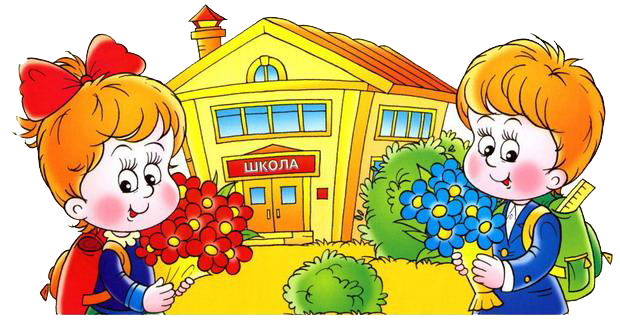 Если:
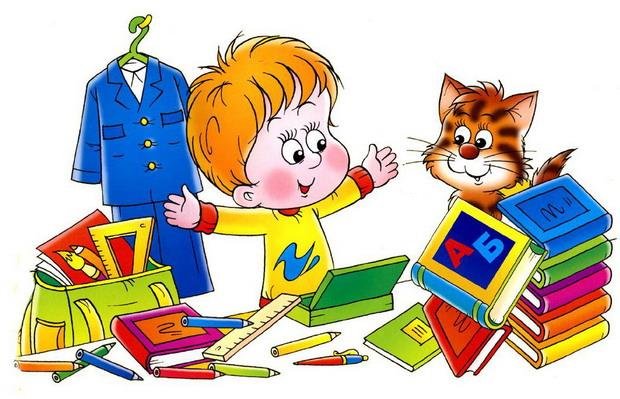 Ребенка постоянно критикуют, он учится ненавидеть;Ребёнок живет во вражде, он учится быть агрессивным;Ребёнка высмеивают, он становится замкнутым;Ребёнок растёт в упрёках, он учится жить с чувством вины;Ребёнок растет в терпимости, он учится понимать другого;Ребенка хвалят, он учится быть благородным;
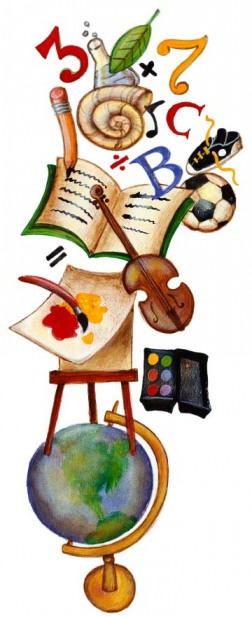 Ребёнок растёт в честности, он учится быть справедливым;Ребенок растет в безопасности, он учится верить в людей;Ребёнка поддерживают, он учится ценить себя;Ребенок живет в понимании и дружелюбии, он учится находить любовь в этом мире.
Семь правил для всех: :
1. Наказание не должно вредить здоровью - ни физическому, нипсихическому. Более того, НАКАЗАНИЕ ДОЛЖНО БЫТЬ ПОЛЕЗНЫМ. Однако наказывающий ЗАБЫВАЕТ ПОДУМАТЬ...  2. Если есть сомнение, наказывать или не наказывать, Не наказывайте! Даже если уже поняли, что обычно слишком мягки, доверчивы и нерешительны. Никакой «профилактики», никаких наказаний «на всякий случай»!
3. За один раз - одно. Даже если проступков совершено сразу необозримое множество, наказание может быть суровым, но только одно, за все сразу, а не поодиночке за каждый. Салат из наказаний - блюдо не для детской души!  4. НАКАЗАНИЕ - НЕ ЗА СЧЕТ ЛЮБВИ. ЧТО БЫ НИ СЛУЧИЛОСЬ, НЕ ЛИШАЙТЕ РЕБЕНКА ЗАСЛУЖЕННОЙ ПОХВАЛЫ И НАГРАДЫ.
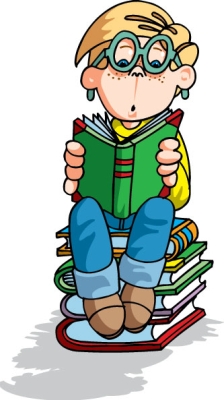 5. НИКОГДА не отнимайте подаренного вами или кем бы то ни было - НИКОГДА! Можно отменять только наказания. Даже если набезобразничал так, что хуже некуда, даже если только что поднял на вас руку, но, сегодня же, помог больному, защитил слабого...  6. Срок давности. Лучше не наказывать, чем наказывать запоздало. Иные чересчур последовательные воспитатели ругают и наказывают детей за проступки, обнаруженные спустя месяц, а то и год (что-то испортил, стащил), забывая, что даже в суровых взрослых законах принимается во внимание срок давности правонарушения.
7. Ребенок не должен бояться наказания. Не наказания он должен бояться, а нашего огорчения. Хотя ребенок, не будучи совершенным, не может не огорчать любящих его. Не может и жить в постоянном страхе, причинить огорчение. Он защищается от этого страха. Поэтому, наказывая своих детей, прежде всего, подумайте: А ЗАЧЕМ?
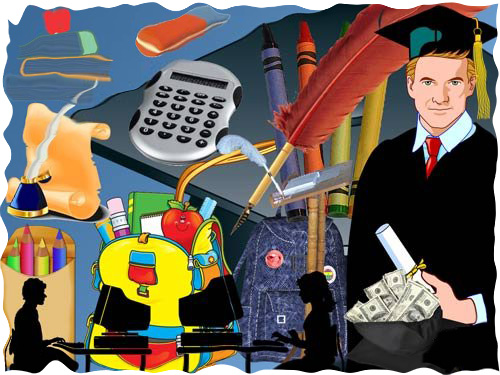 Спасибо за внимание!
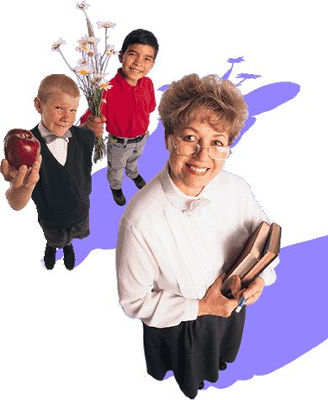